Learn your health numbers to get on a path to improved wellbeing. 

Earn [XX] when you complete 
a screening by [Date XX]
Go to member.virginpulse.com or the 
Virgin Pulse mobile app to see your screening options.
2021
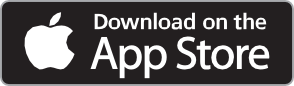 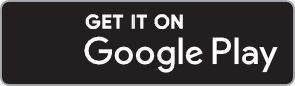 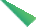 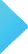 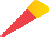